Trường: Tiểu học Hoà Nghĩa
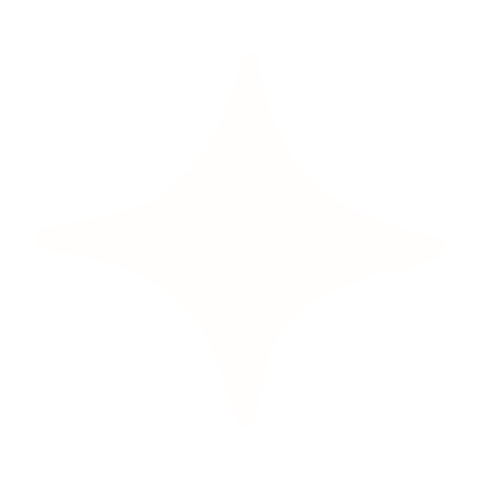 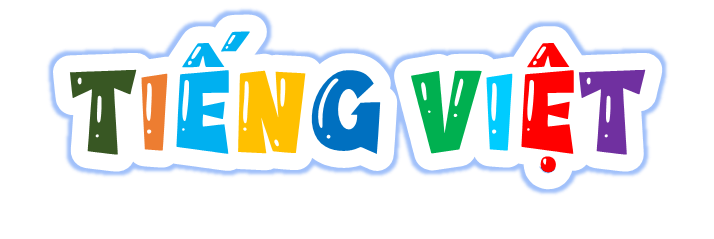 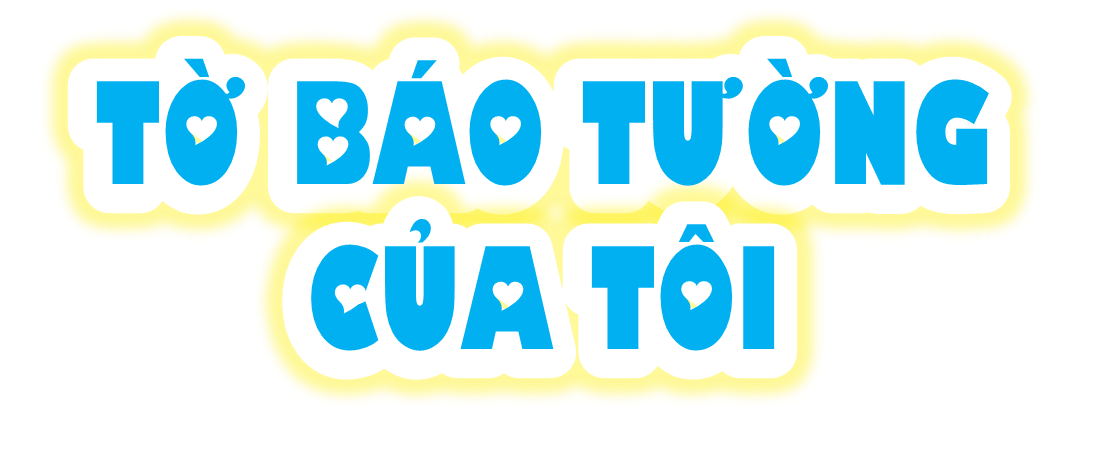 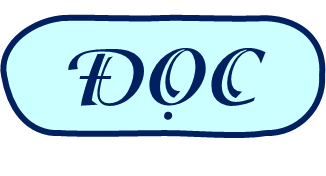 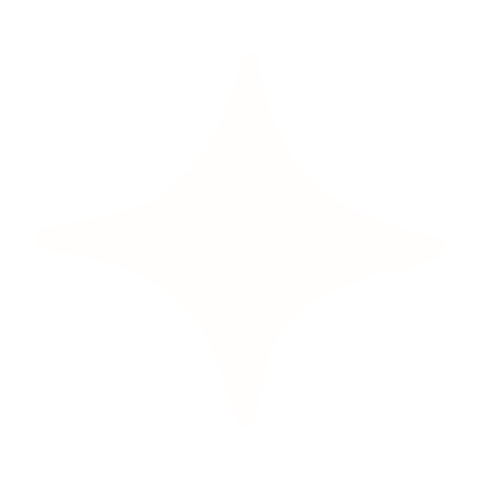 GV: Trịnh Thị Quỳnh Thương
[Speaker Notes: Thiết kế: Hương Thảo – Zalo 0972115126. Các nick khác đều là giả mạo]
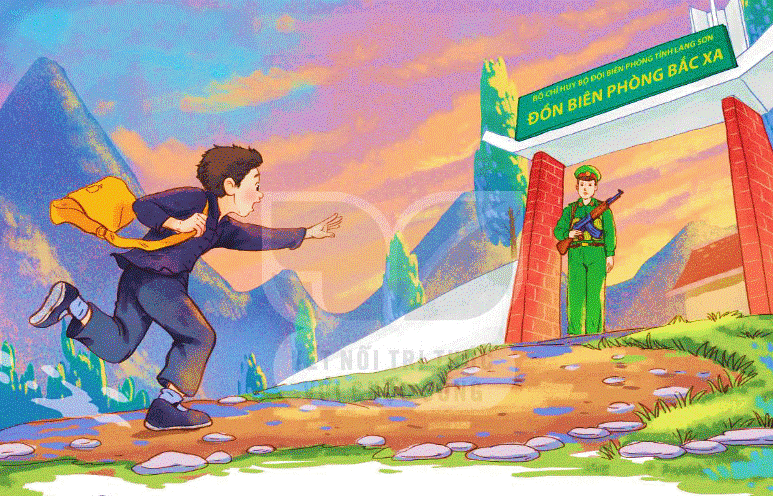 Tranh vẽ cảnh núi rừng lúc chiều tối. Có một chú bộ đội biên phòng đang cầm súng đứng gác trước cổng doanh trại và một cậu bé đang chạy hối hả về phía đồn biên phòng .
Quan sát và mô tả những gì em nhìn thấy trên bức tranh?
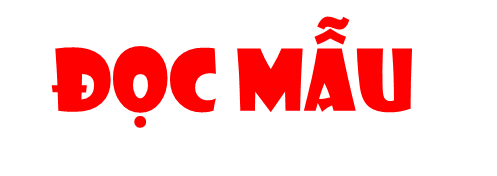 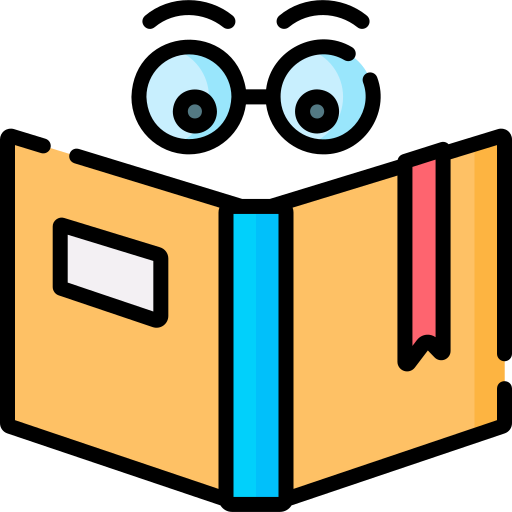 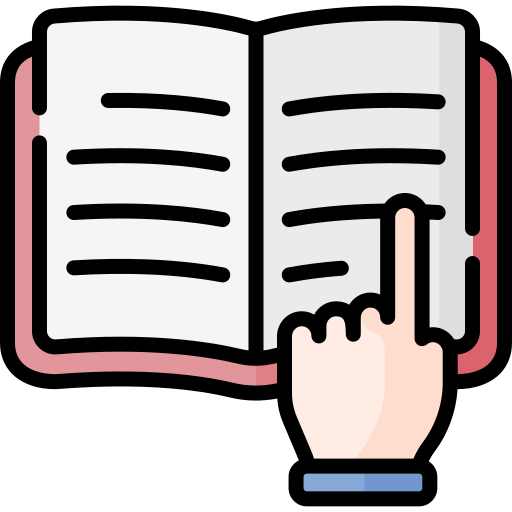 Mắt dõi
Tay dò
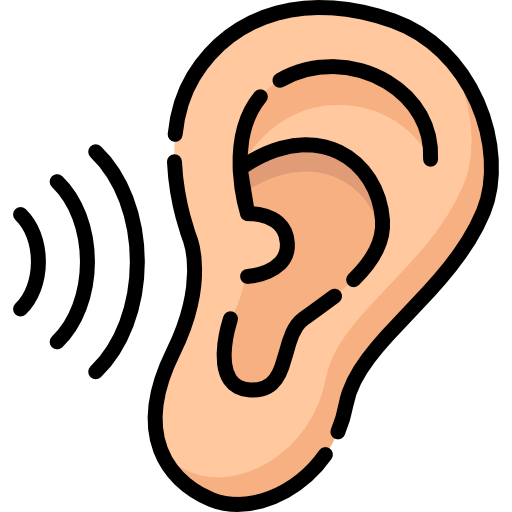 Tai nghe
[Speaker Notes: Thiết kế: Hương Thảo – Zalo 0972115126]
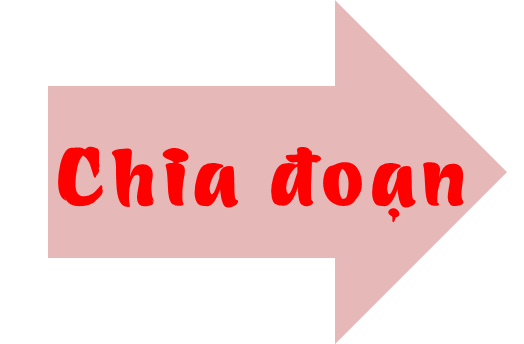 Đoạn 1 : Từ đầu .... những bao hàng.
Đoạn 2: Người bị nạn ... đồn biên phòng cũng dần hiện ra.
Đoạn 3: Một chú bộ đội .... được cứu kịp thời.
Đoạn 4: Còn lại.
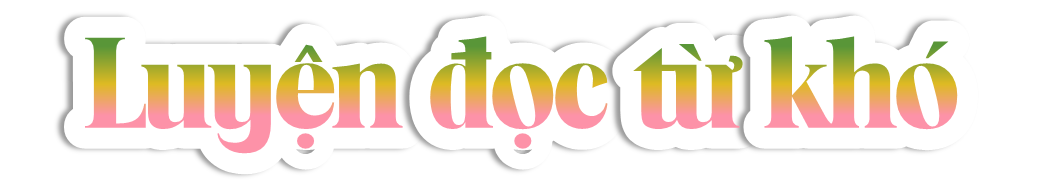 khựng lại
Eng
nhá nhem tối
suýt nữa
[Speaker Notes: Thiết kế: Hương Thảo – Zalo 0972115126]
Đá răng mèo
Đá nhỏ, nhọn, lởm chởm giống như răng mèo
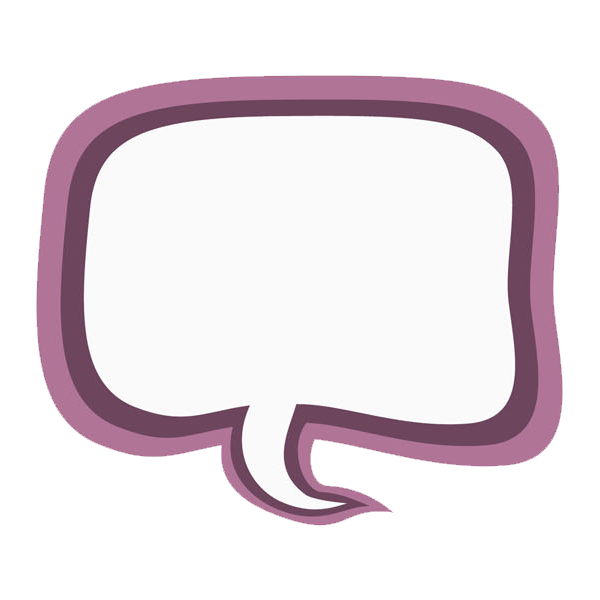 GIẢI NGHĨA TỪ
Tuần tra địa bàn
Đi để xem xét trong một khu vực nhằm giữ gìn trật tự.
LUYỆN ĐỌC NỐI TIẾP ĐOẠN
ĐOẠN 1
Chiều nay, tôi phải xuống nhà thằng Eng để bàn với nó về tên tờ báo tường đón tết Trung thu. Con đường đến nhà Eng đi qua một con dốc. Đang đi, tôi bỗng khựng lại, suýt nữa hét toáng lên vì sợ hãi. Ngay trước mặt tôi, có người nằm bên gốc cây. Bên cạnh chiếc xe máy, ngổn ngang những bao hàng.
LUYỆN ĐỌC NỐI TIẾP ĐOẠN
ĐOẠN 2
Người bị nạn kêu yếu ớt:
   - Cháu ơi, gọi người cứu bác với!
   Tôi đứng ngây ra, tim đập thình thịch. Cố trấn tĩnh, tôi đáp:
   - Bác đợi cháu nhé!
   “Phải đến đồn biên phòng”... Thoáng nghĩ thế, tôi liền chạy theo con đường gần nhất. Trời bắt đầu nhá nhem tối. Khu rừng âm u. Tiếng mấy con chim kêu “túc... túc...” không ngớt. Tôi chạy nhanh hơn. Gió thổi vù vù bên tai, bàn chân đau nhói vì giẫm lên đá răng mèo. “Phải cố lên! Người bị nạn nguy mất...”. Cuối cùng, cánh cổng của đồn biên phòng cũng hiện ra.
LUYỆN ĐỌC TRONG NHÓM
Tiêu chí đánh giá
Yêu Cầu
1. Đọc đúng.
2. Đọc to, rõ.
3. Đọc ngắt, nghỉ đúng chỗ.
Phân công đọc theo đoạn.
Tất cả thành viên đều đọc.
Giải nghĩa từ cùng nhau.
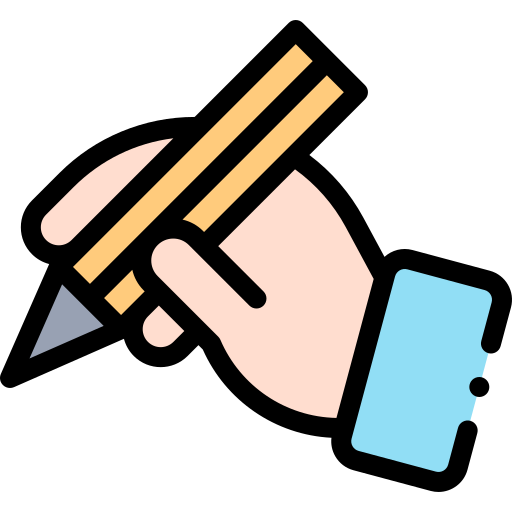 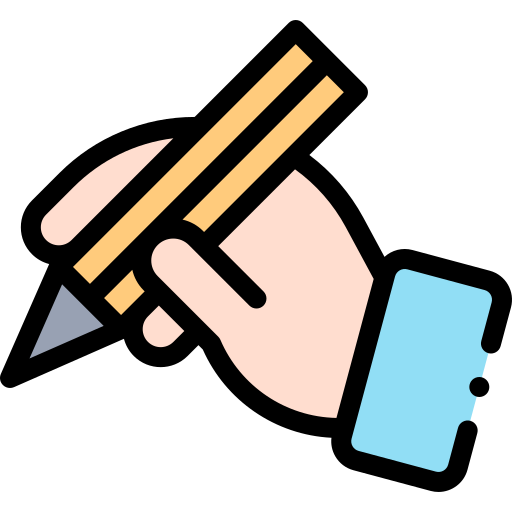 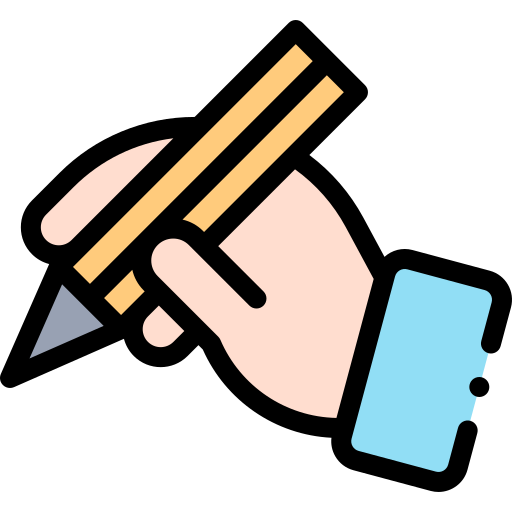 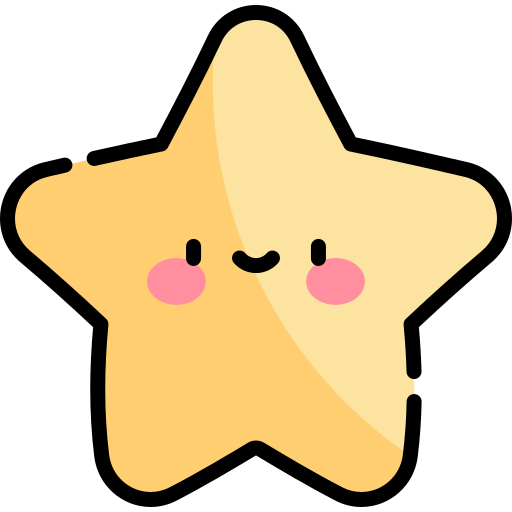 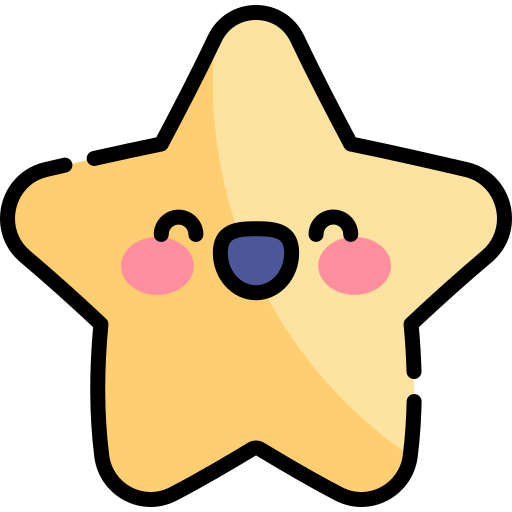 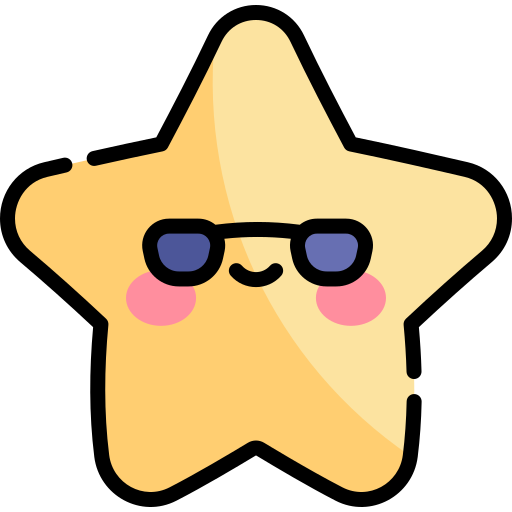 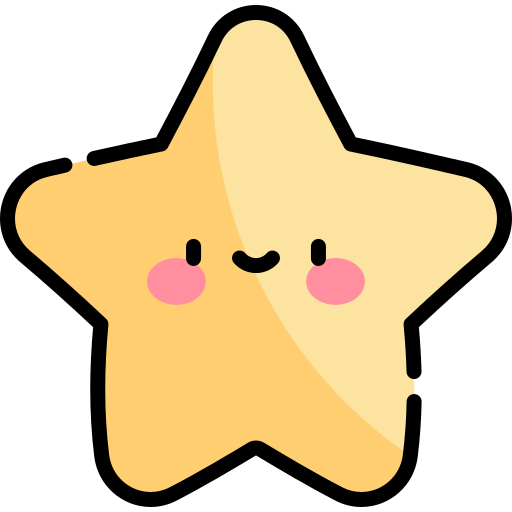 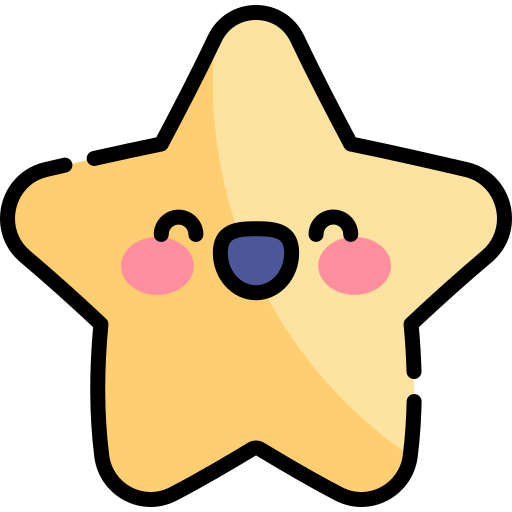 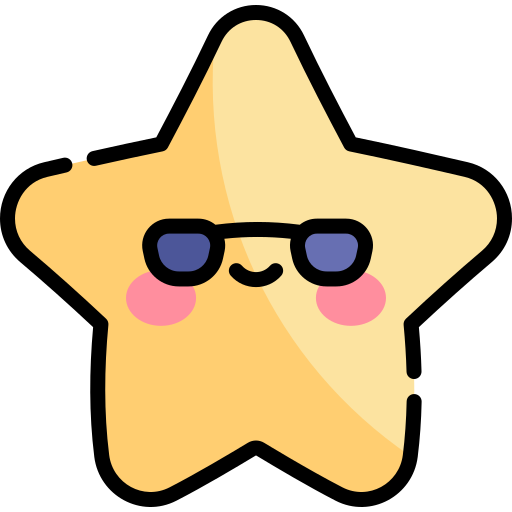 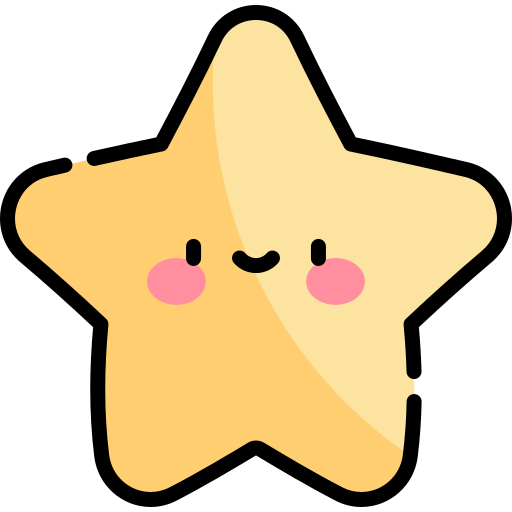 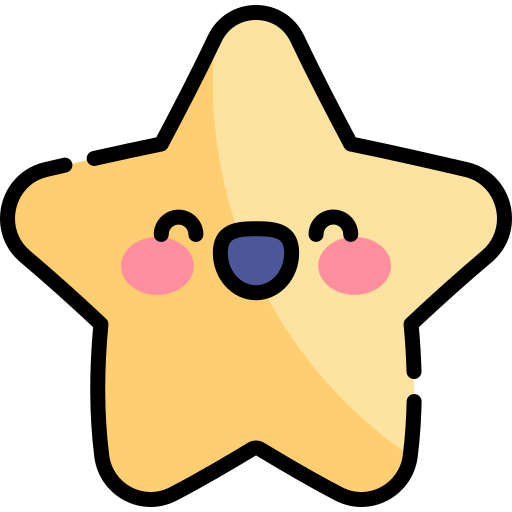 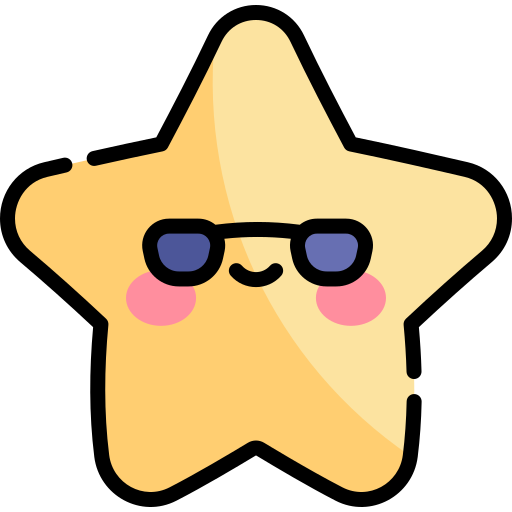 LUYỆN ĐỌC TRƯỚC LỚP
Tiêu chí đánh giá
1. Đọc đúng.
2. Đọc to, rõ.
3. Đọc ngắt, nghỉ đúng chỗ.
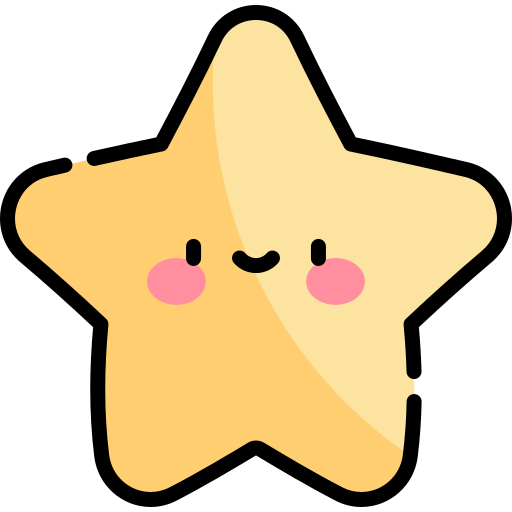 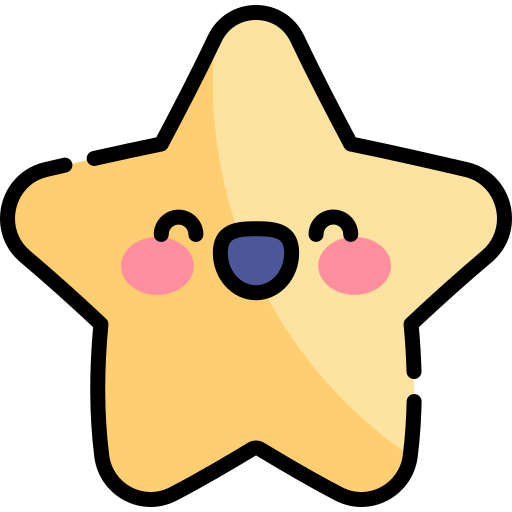 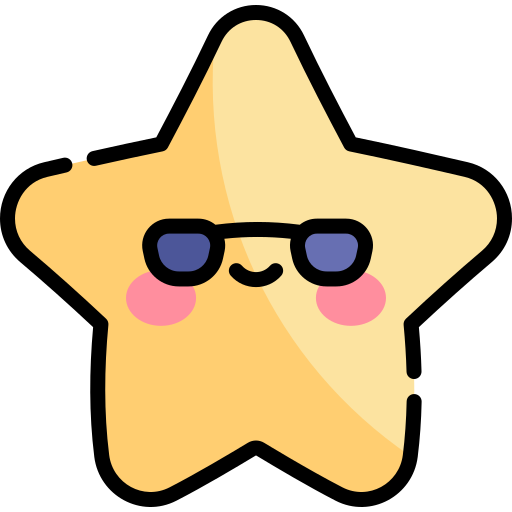 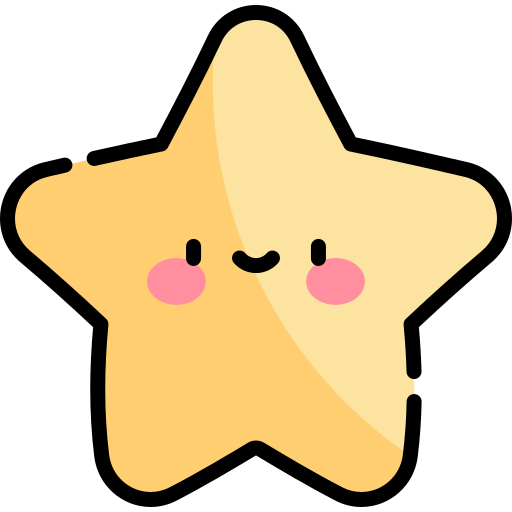 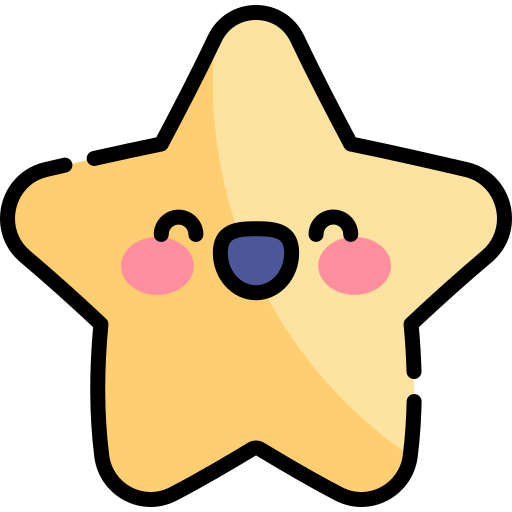 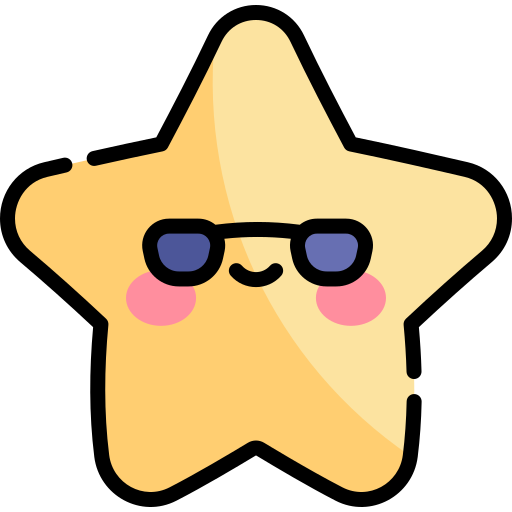 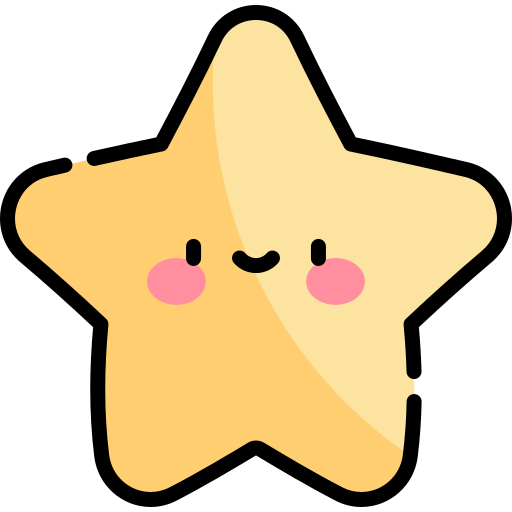 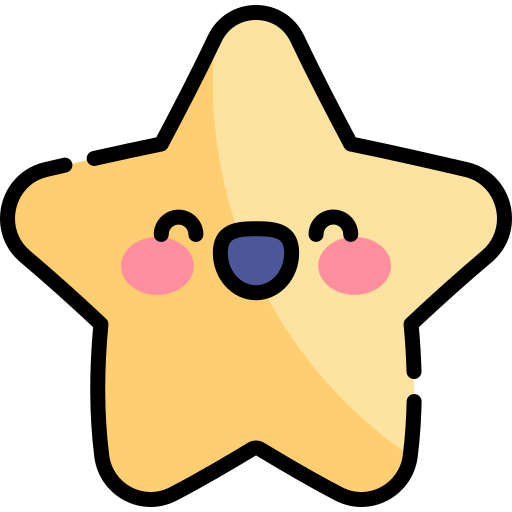 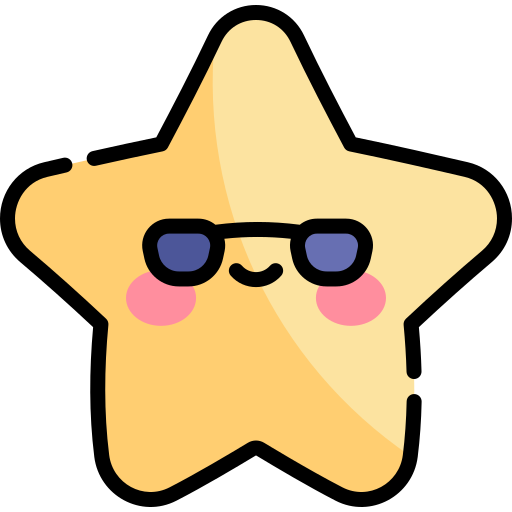 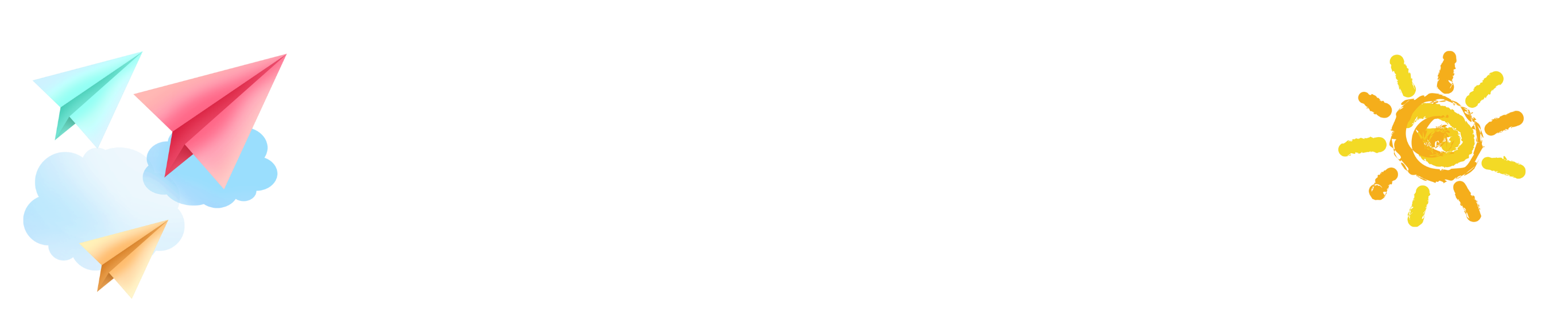 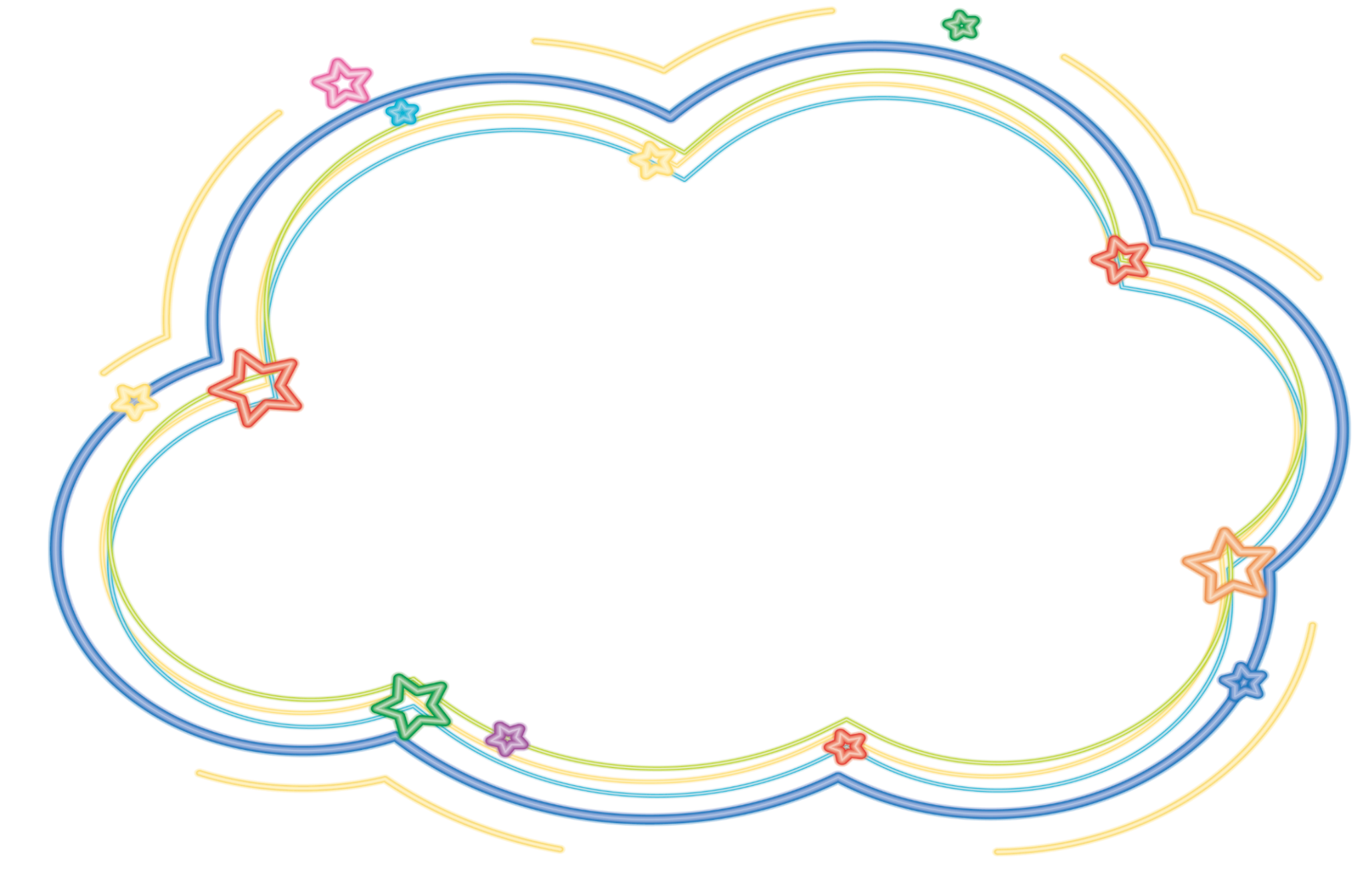 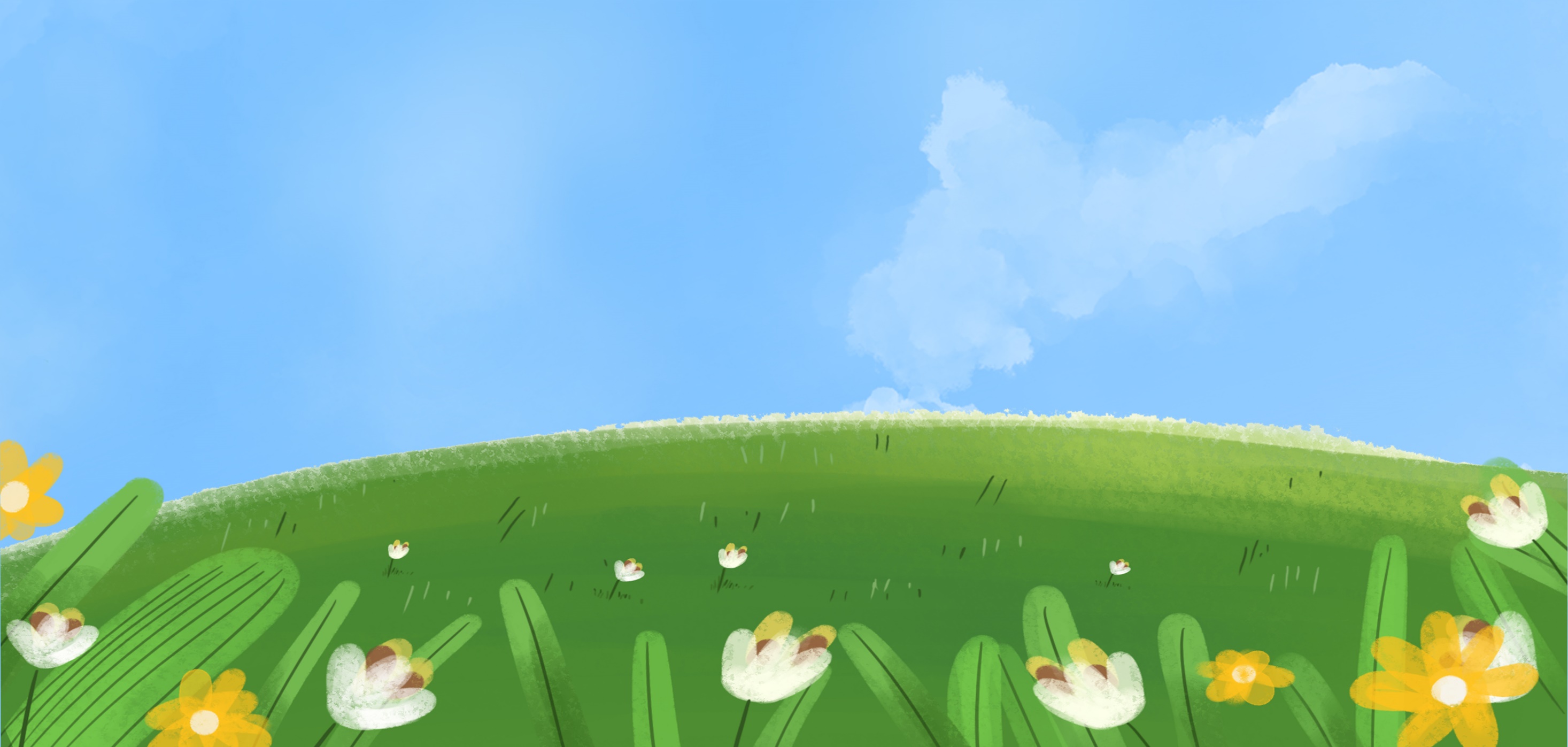 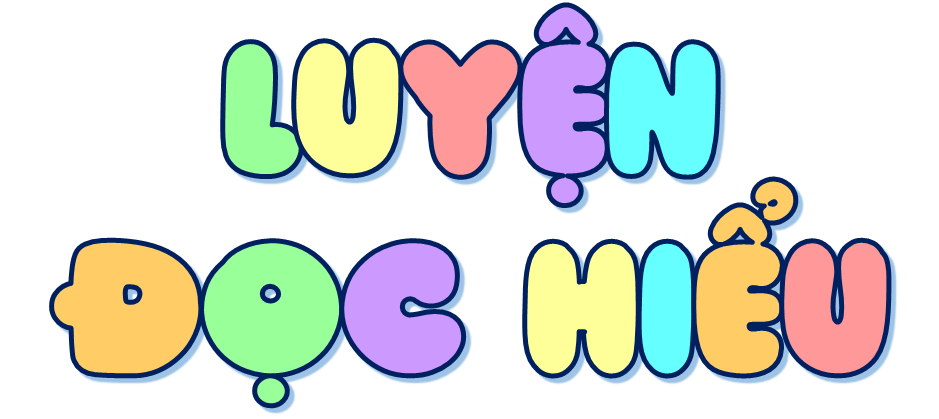 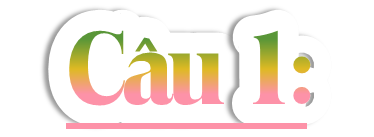 Trên con đường đến nhà bạn, cậu bé đã nhìn thấy sự việc gì? Cậu bé có cảm xúc thế nào khi nhìn thấy cảnh tượng đó?
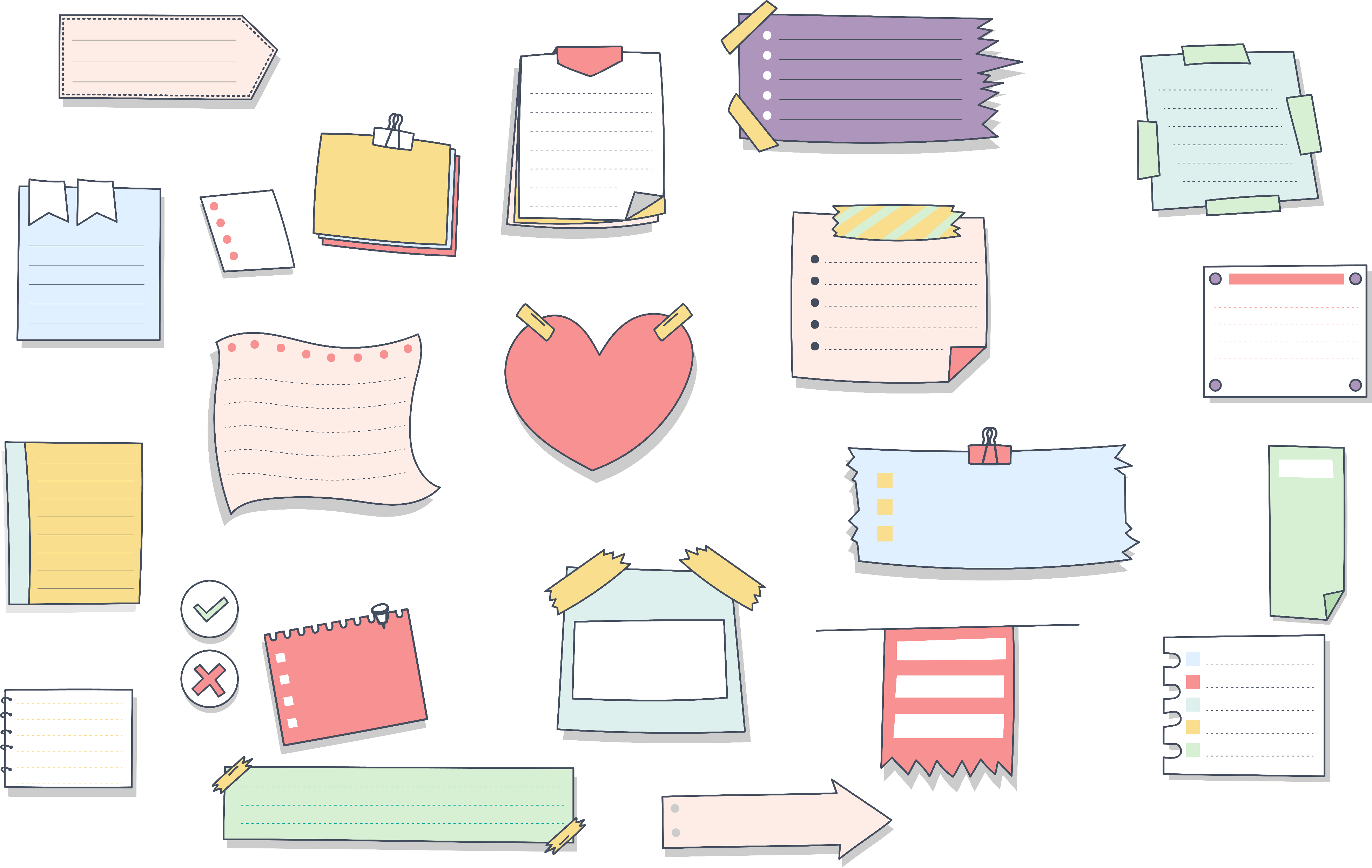 Trên con đường đến nhà bạn, cậu bé đã nhìn thấy một người bị tai nạn đang nằm bên gốc cây.
Để cứu người bị nạn, cậu bé đã làm gì? Tìm những chi tiết miêu tả khó khăn mà cậu bé đã vượt qua?
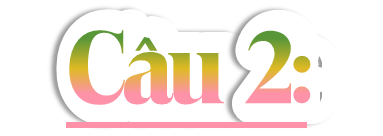 Để cứu người bị nạn, cậu bé quyết định chạy đến đồn biên phòng để báo tin.
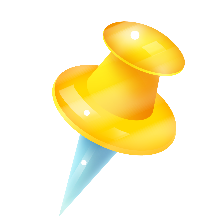 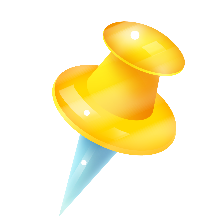 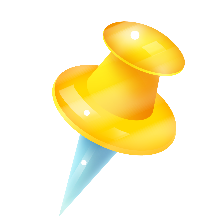 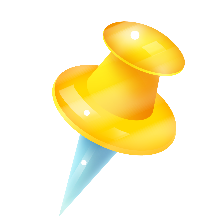 Tiếng mấy con chim kêu “túc... túc...” không ngớt
Bàn chân đau nhói
Khu rừng âm u
Gió thổi vù vù
Những chi tiết miêu tả khó khăn mà cậu bé đã vượt qua:
Nêu cảm nghĩ của em về việc làm của cậu bé trong câu chuyện?
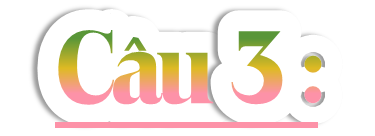 Chạy một mình trên con đường vắng vẻ lúc chiều muộn để cứu người
Dũng cảm
Việc làm của cậu bé
Thương người
Quyết định sáng suốt: tìm đến đồn biên phòng và chạy theo con đường ngắn nhất
Thông minh
Vì sao cậu bé lại dùng từ yêu thương đặt tên cho tờ báo tường? Chọn câu trả lời dưới đây hoặc nêu ý kiến của em.
A. Vì cậu bé đã hiểu được ý nghĩa của tình yêu thương trong cuộc sống.
B. Vì cậu bé đã làm được một việc thể hiện tình yêu thương với người gặp hoạn nạn.
C. Vì cậu bé muốn lan toả tình yêu thương đến các bạn của mình.
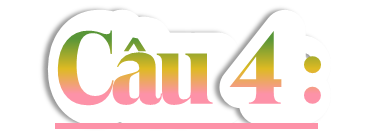 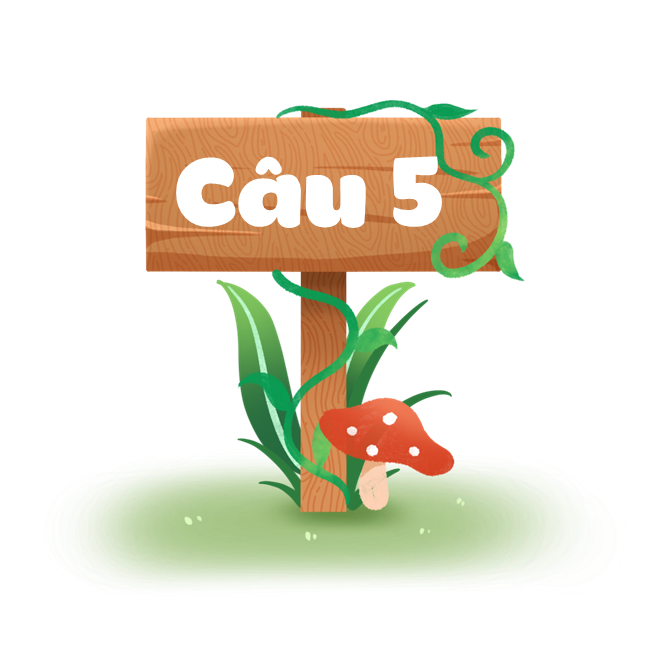 Sắp xếp các ý dưới đây cho đúng với trình tự các sự việc trong câu chuyện.
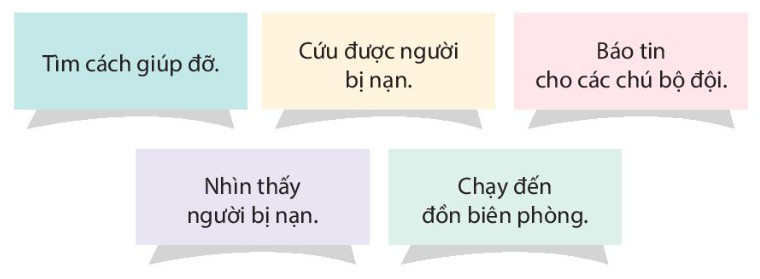 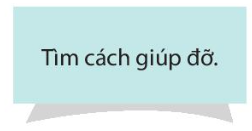 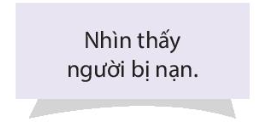 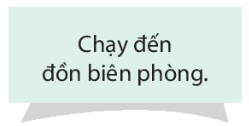 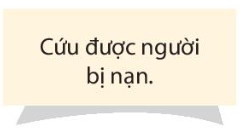 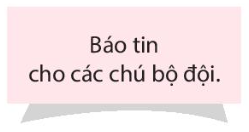 Qua câu chuyện em học được bài học gì từ cậu bé?
Lòng dũng cảm, lòng nhân hậu, biết quan tâm,giúp đỡ mọi người...
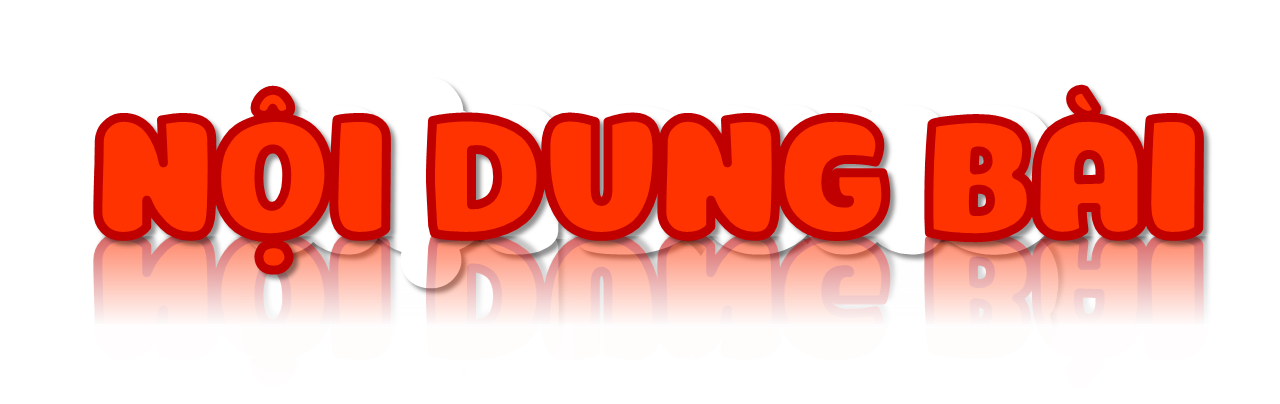 Câu chuyện thể hiện sự dũng cảm, tấm lòng nhân hậu của cậu bé. Cậu đã can đảm vượt qua nỗi sợ hãi cùng những khó khăn khi một mình chạy trên con đường vắng vào lúc chiều muộn để báo tin cho các chú bộ đội kịp thời cứu giúp người bị nạn.
[Speaker Notes: Thiết kế: Hương Thảo – Zalo 0972115126]
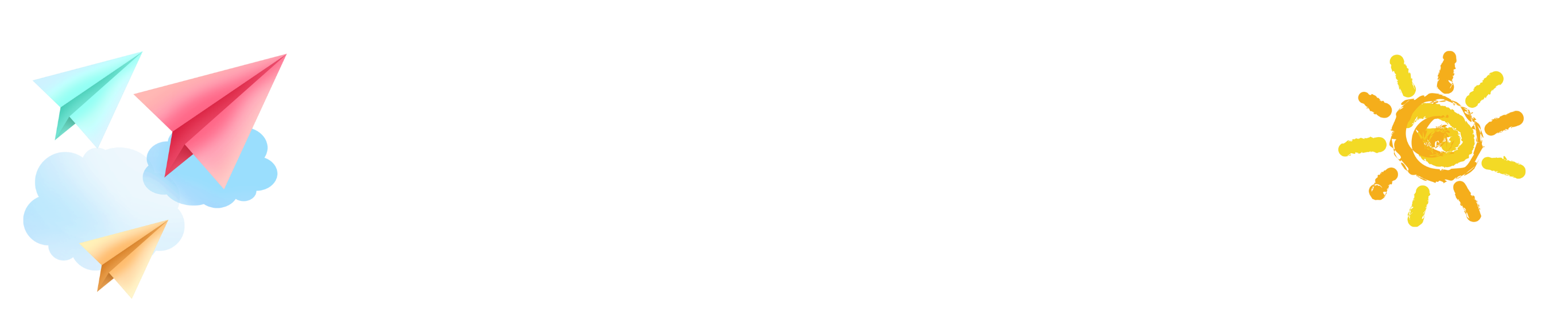 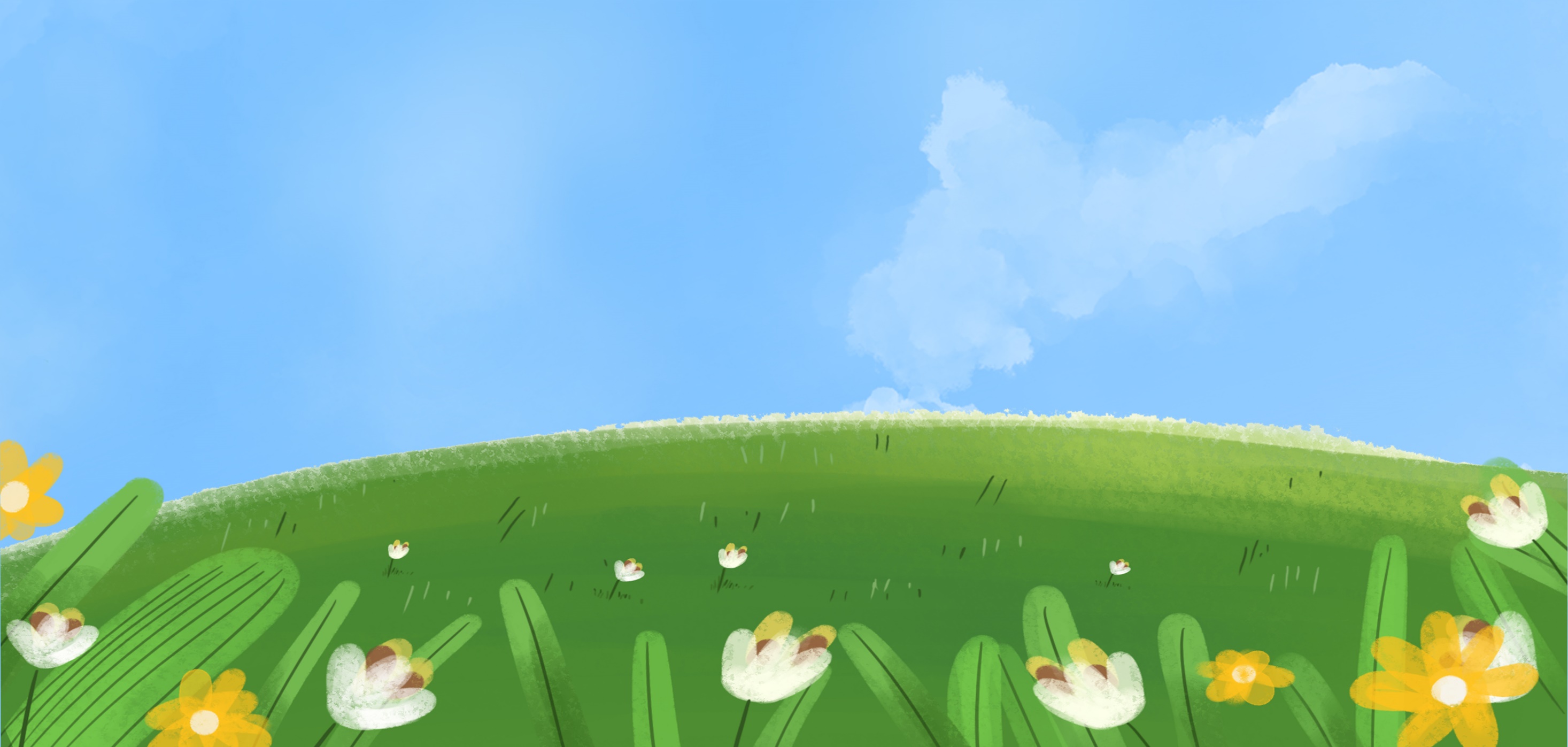 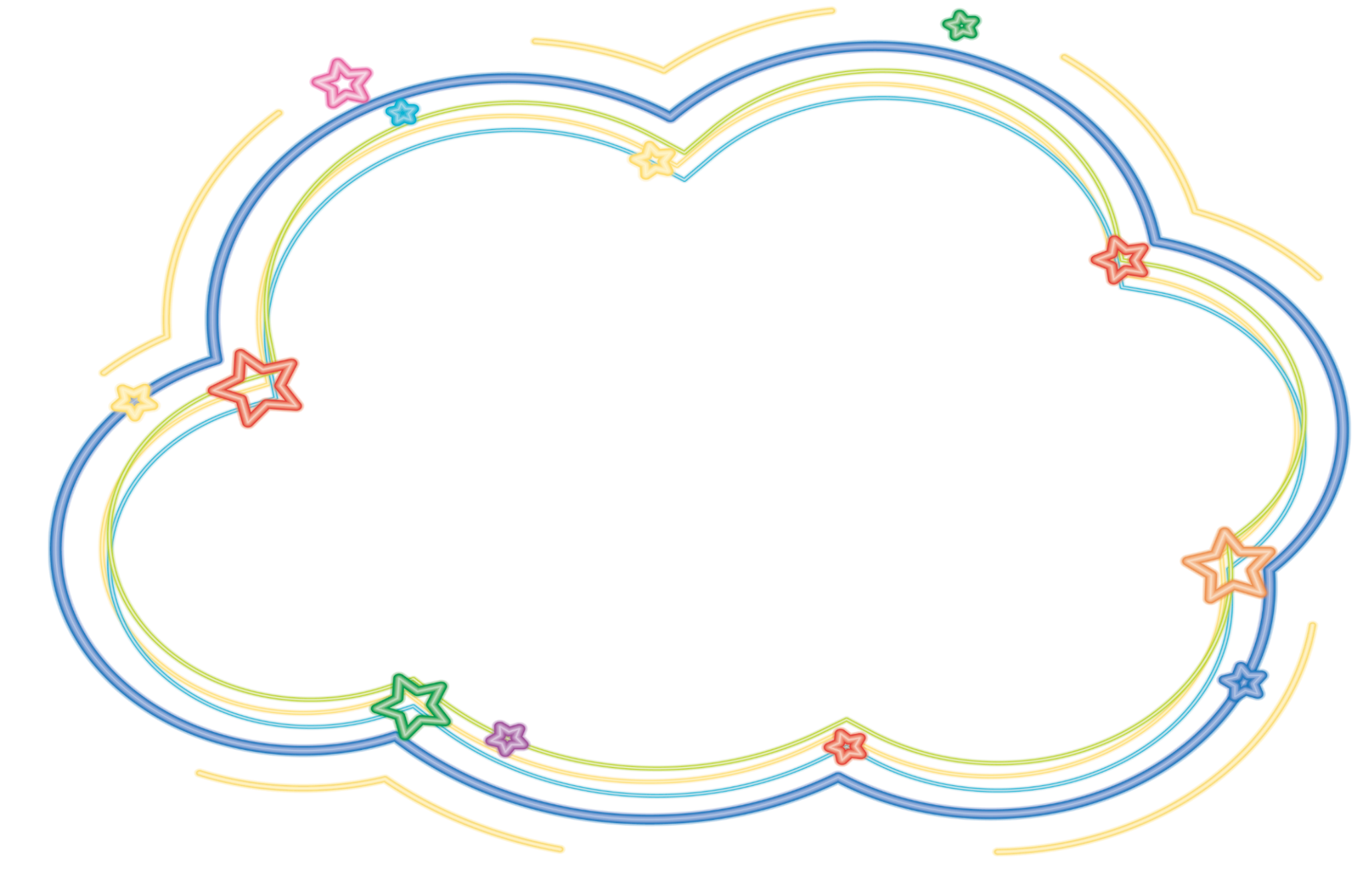 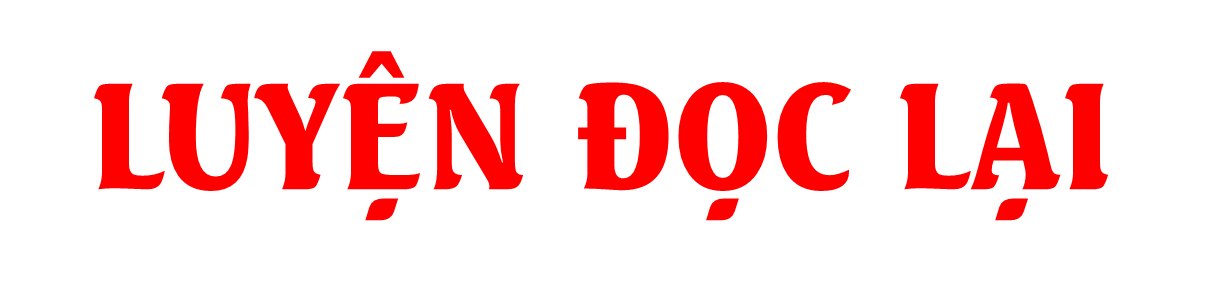 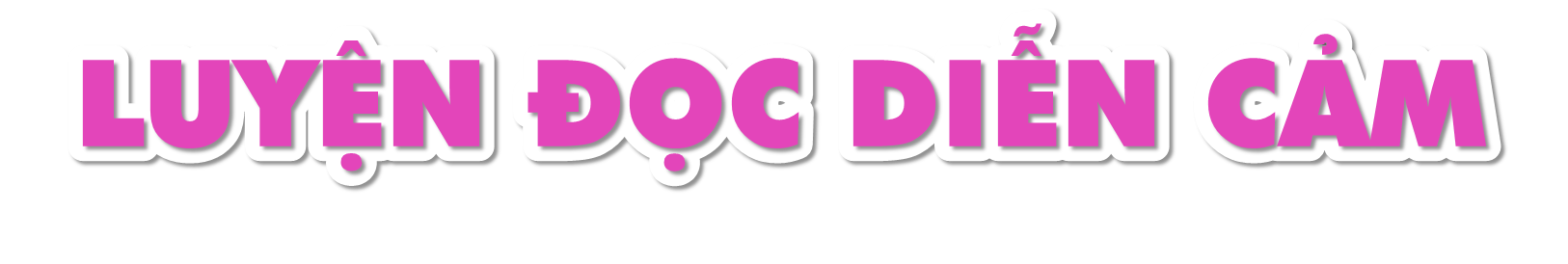 Đọc diễn cảm thể hiện được giọng của các nhân vật trong câu chuyện:
Giọng người bị nạn: thều thào, yếu ớt
Giọng chú bộ đội: trầm và ấm áp